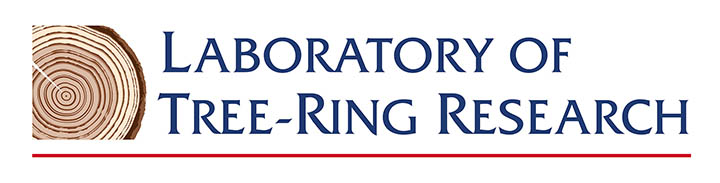 Tales Tree Rings Tell
Mrs. Pamela Pelletier
Community Planner
University of Arizona
What do you see?
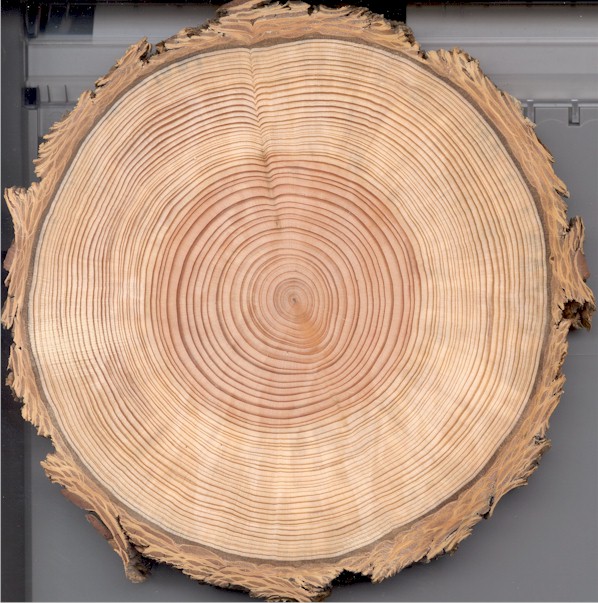 Image from: www.goscienceseven.com
Cross Section
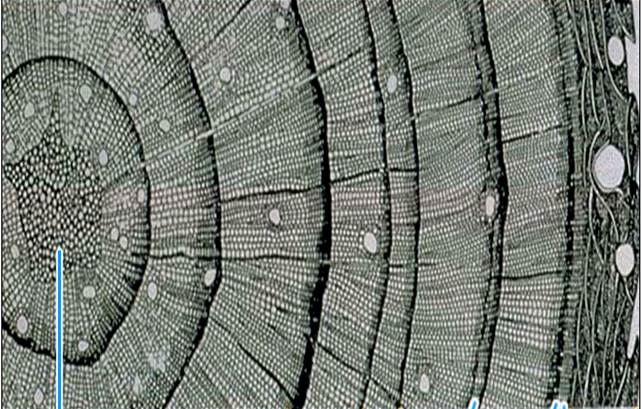 Early Wood
Pith
Late Wood
Annual Ring
Bark
Birth of Dendroarchaeology
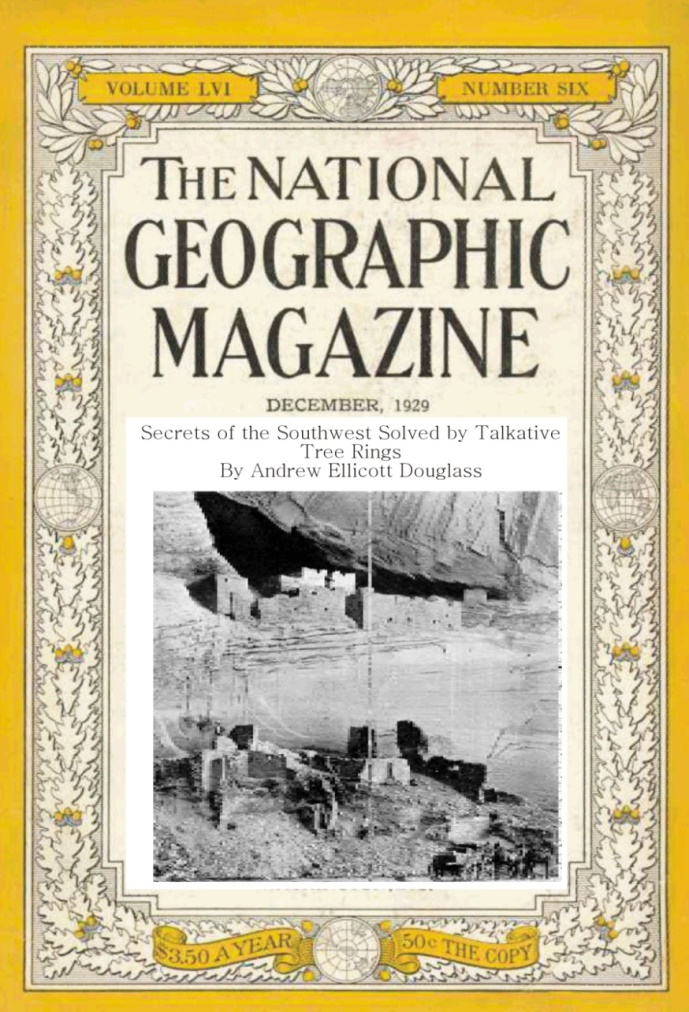 “Secrets of the Southwest Solved by Talkative Tree Rings” 
by A. E. Douglass 
National Geographic magazine, December 1929
HH-39
Pueblo Chronology
living tree chronology
}
1200
1300
700
present
“the gap”
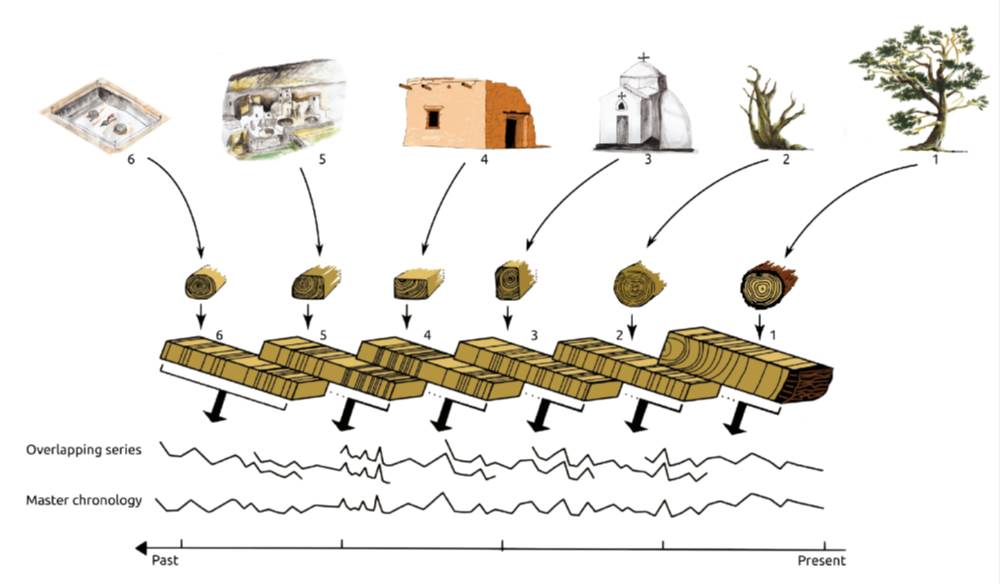 Cross Matching
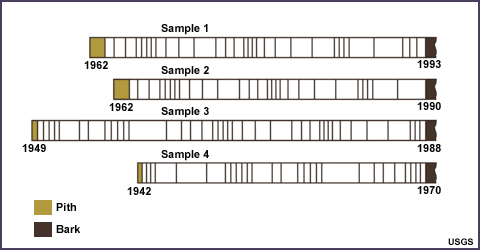 1970
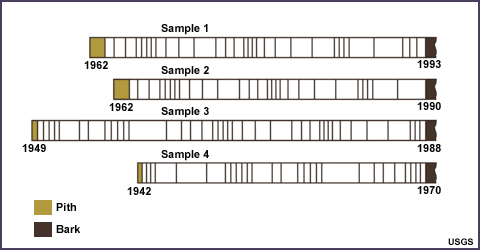 1962
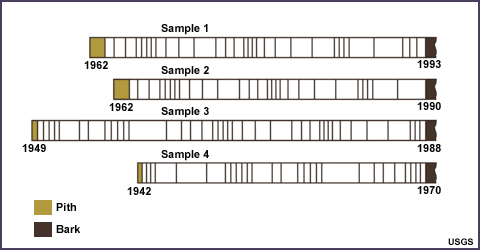 1949
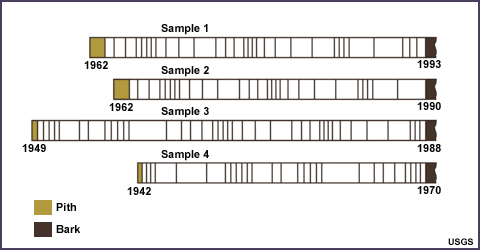 1962
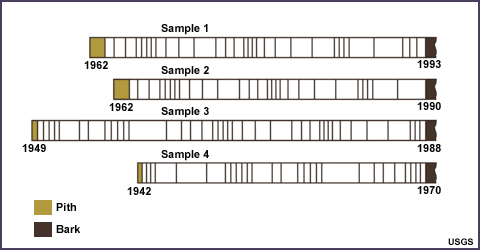 1942
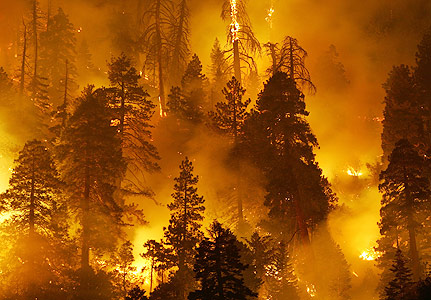 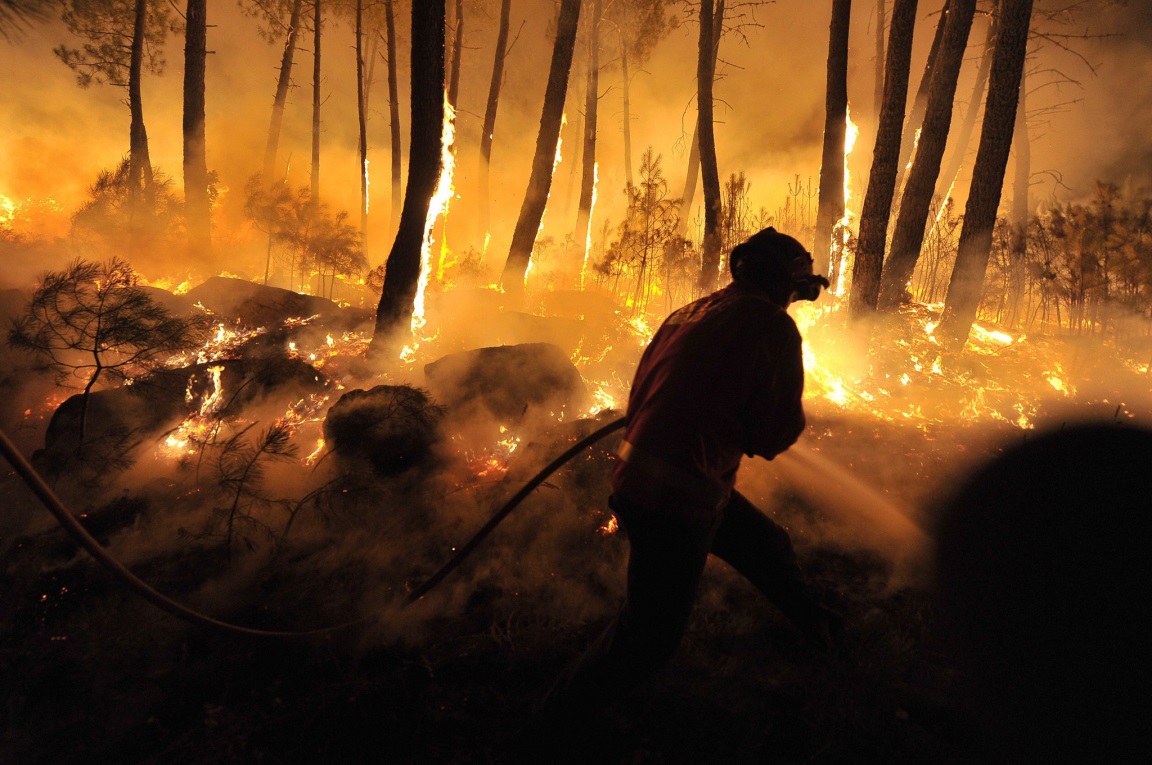 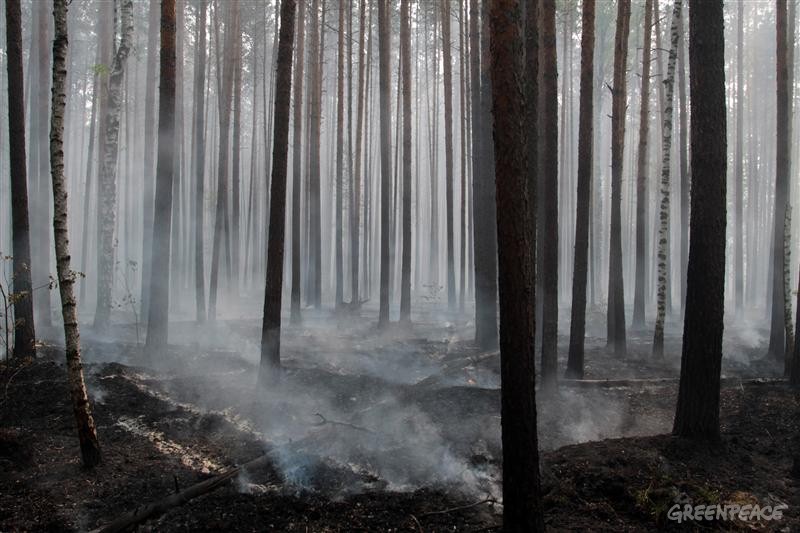 Images from: weadapt.org; www.projectshum.com; & blogs.ft.com
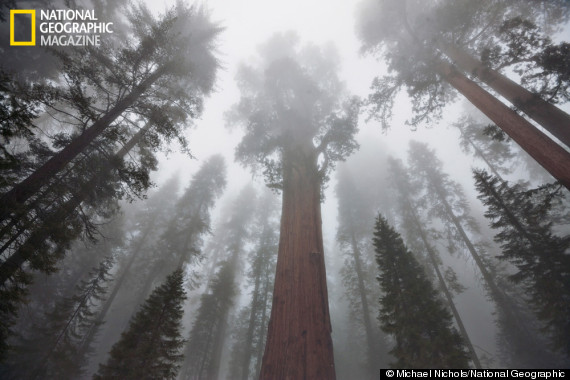 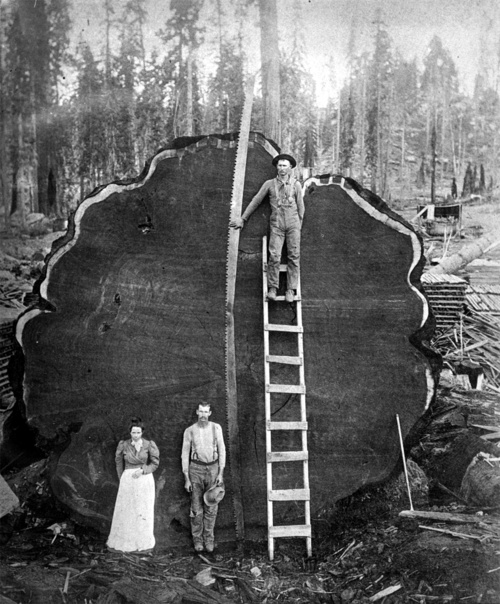 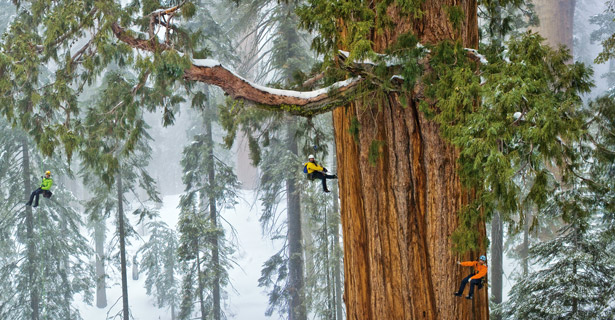 Images from: ngm.nationalgeographic.com; scanzen.tumblr.com; www.huffingtonpost.com
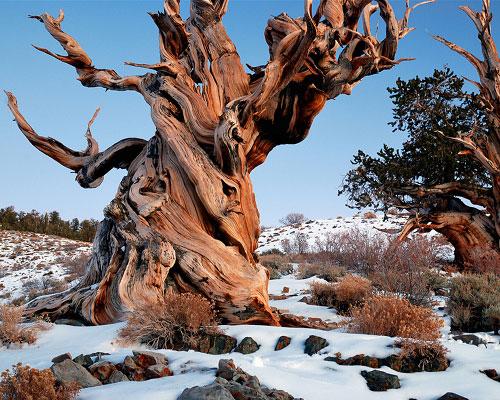 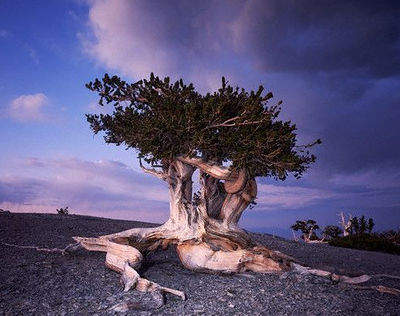 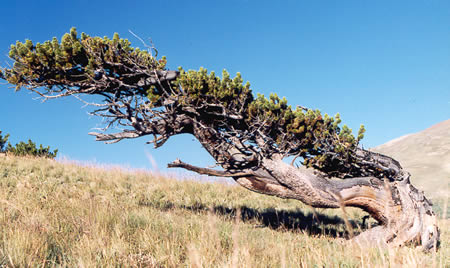 Images from: www.mn.com; www.dingtwist.com; & www.woodmagazine.com
Chaco Culture Timeline
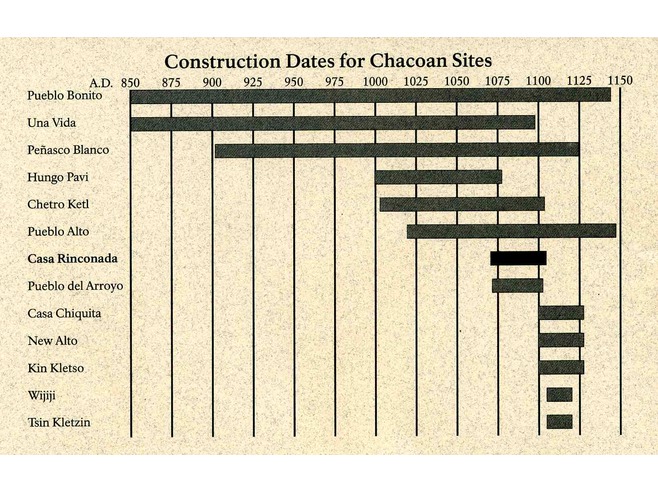 Beams of chaco culture
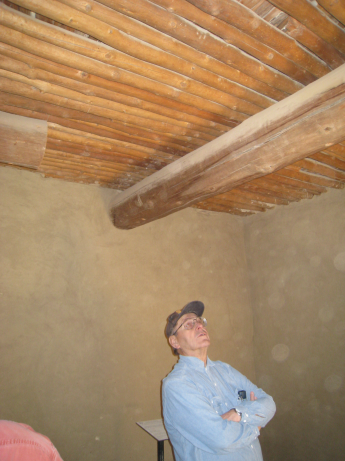 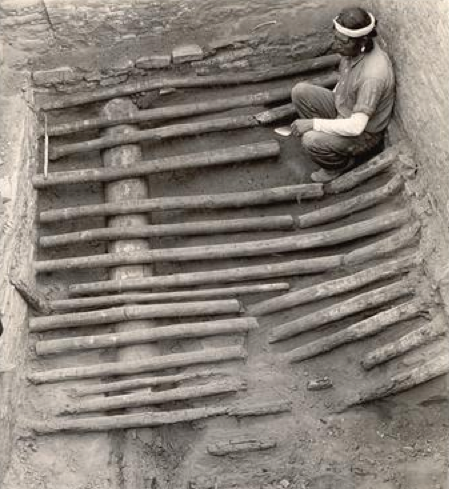 Photo: O.C. Havens, 1925
The Chaco Halo
Cameron & Toll, 2001
Downtown Chaco
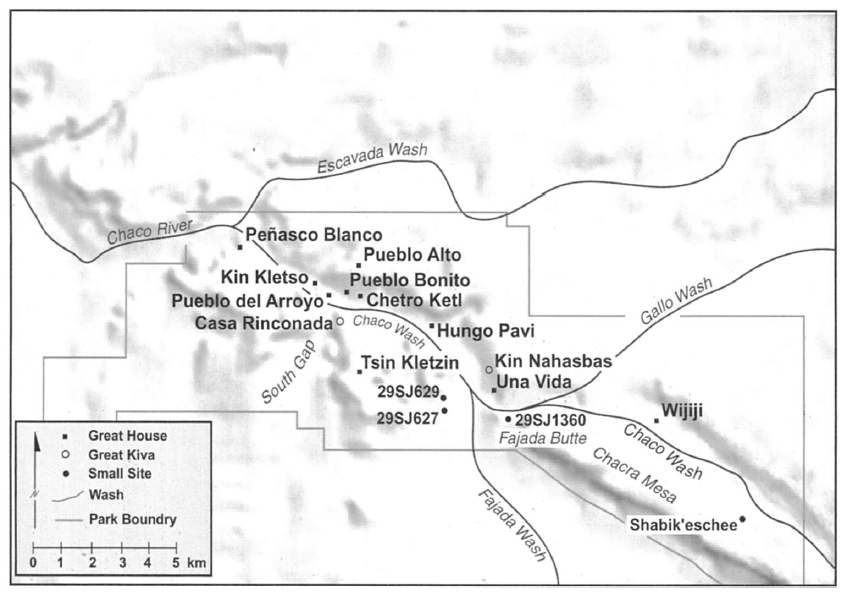 Cameron & Toll, 2001
Chaco is an Environmental Enigma
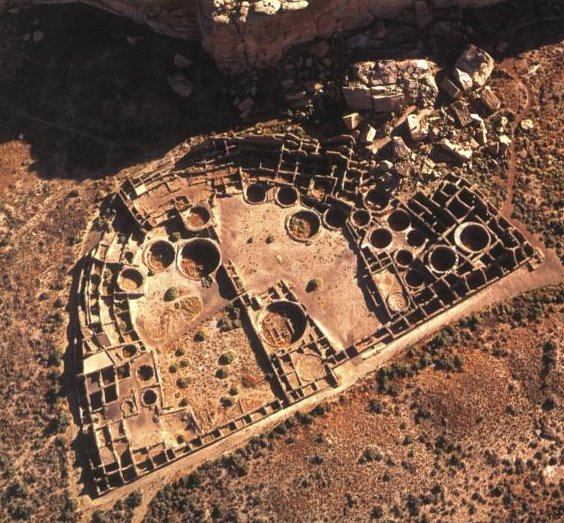 Chaco Canyon
Pueblo Bonito
[Speaker Notes: Massive structures in a place that’s pretty desolate]
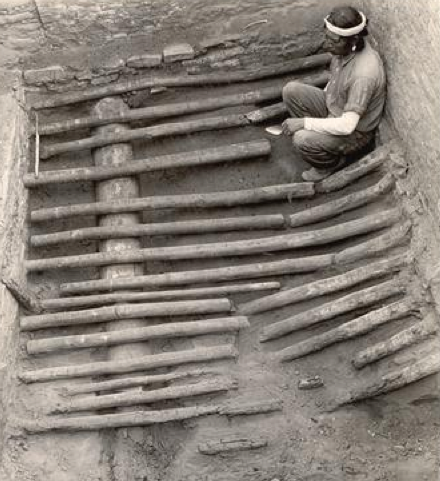 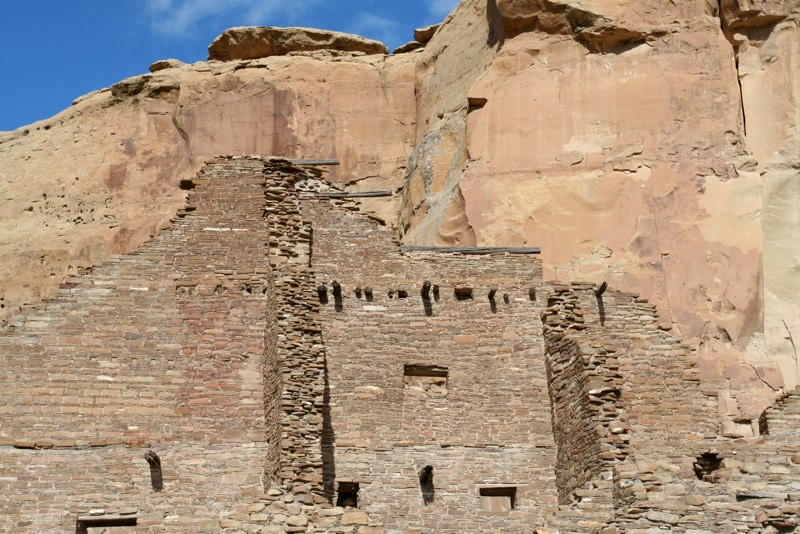 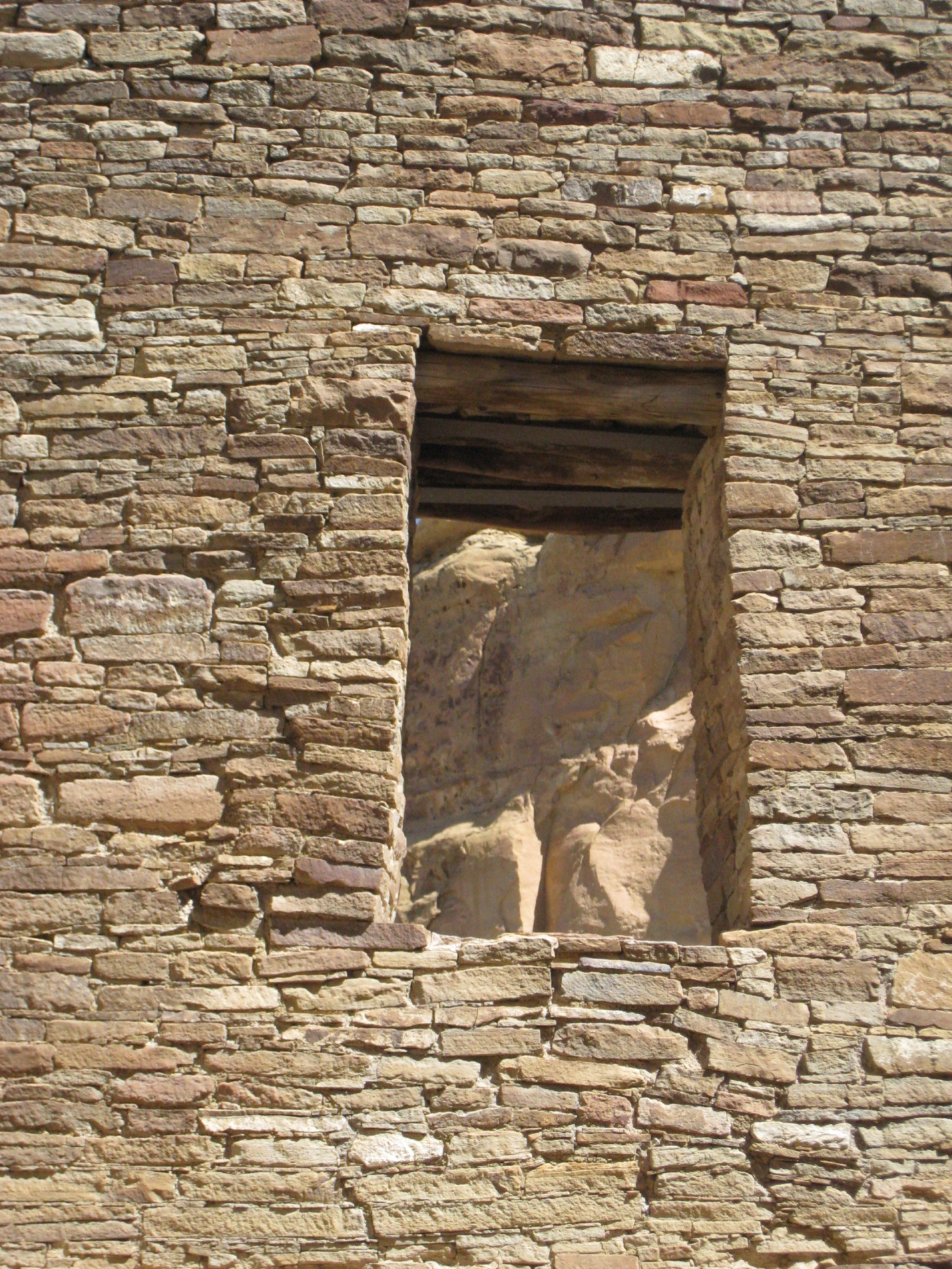 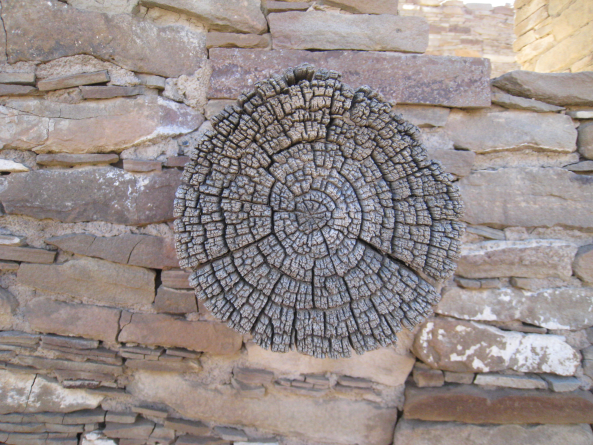 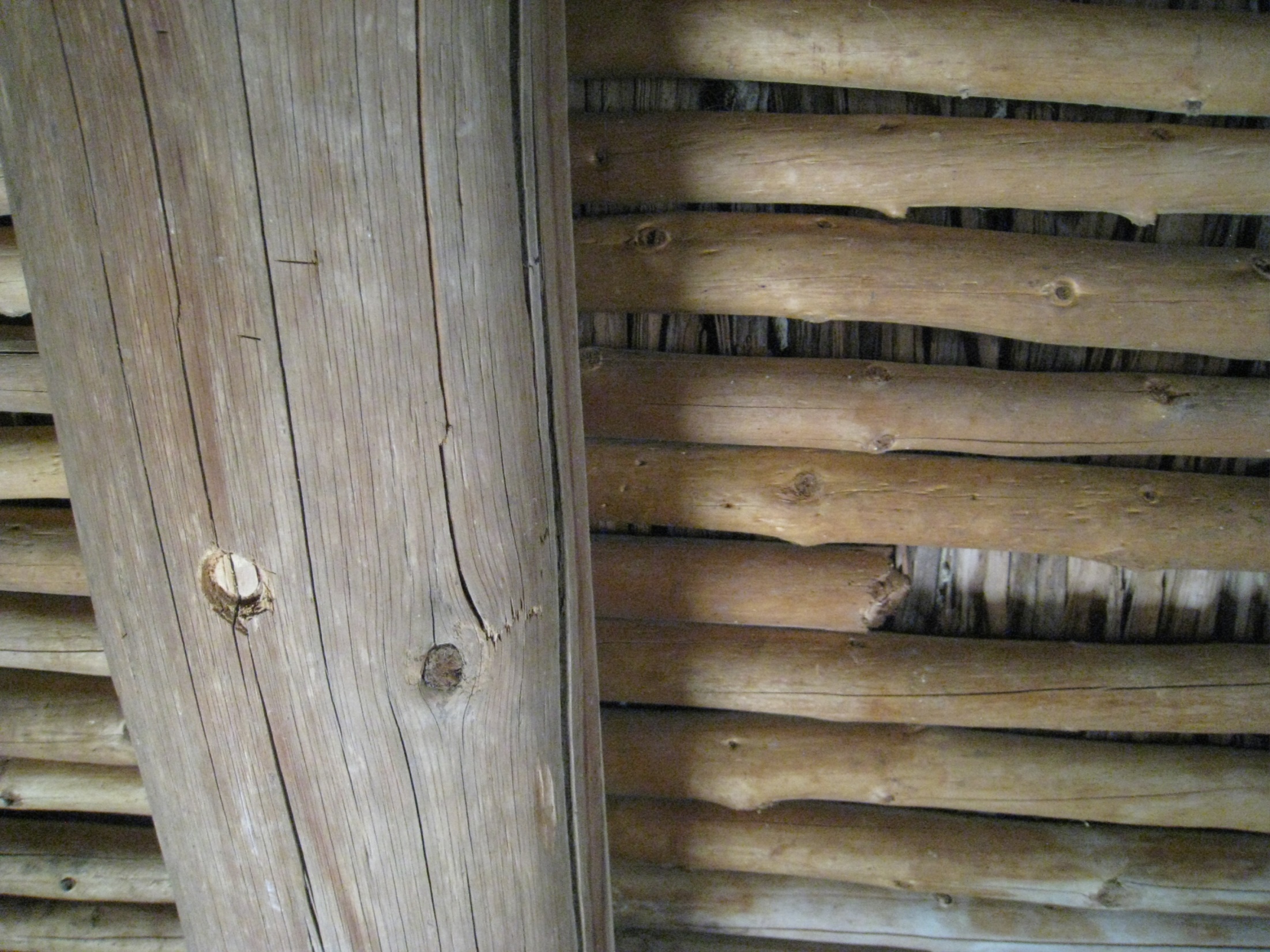 240,000 trees
[Speaker Notes: Ask yourself: Where did all that wood come from?]
Where did all that wood come from?
1924 Discovery of the “rooted tree” in the west plaza of Pueblo Bonito
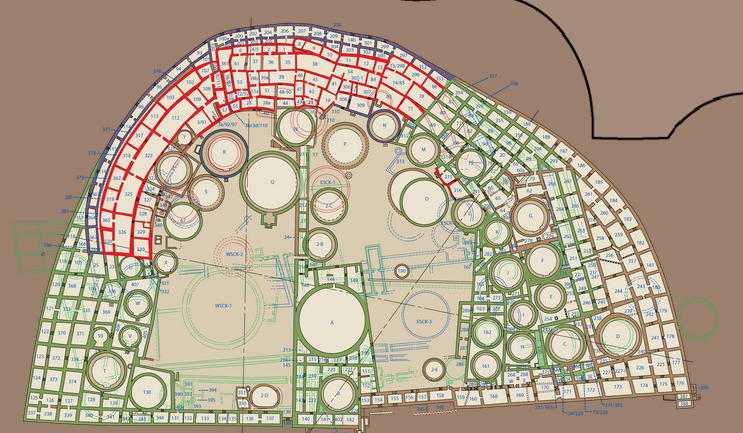 JPB-99:  A.D. 731 - 981
Photo: O.C. Havens, 1924
Remnant Pines of Chaco Canyon:Evidence of a prehistoric forest?
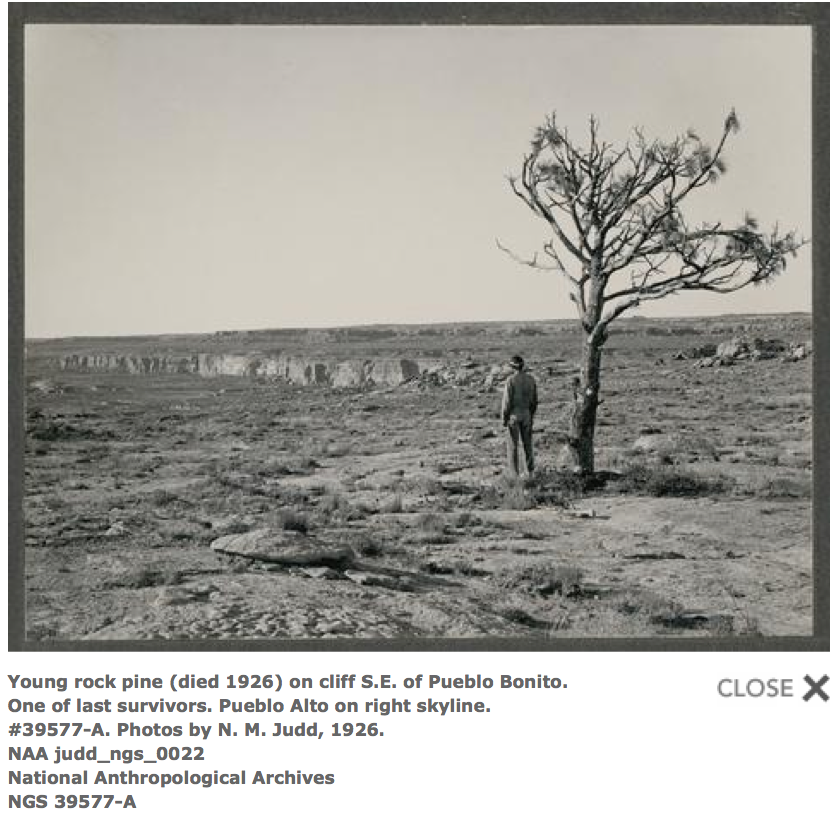 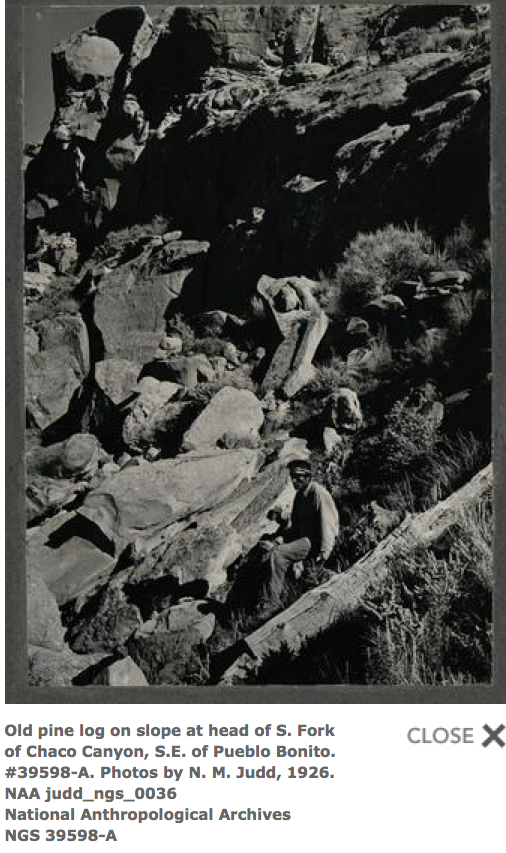 Photos: Neil M. Judd, 1926
The Plaza Tree probably didn’t grow where it was found
Plaza Stratigraphy
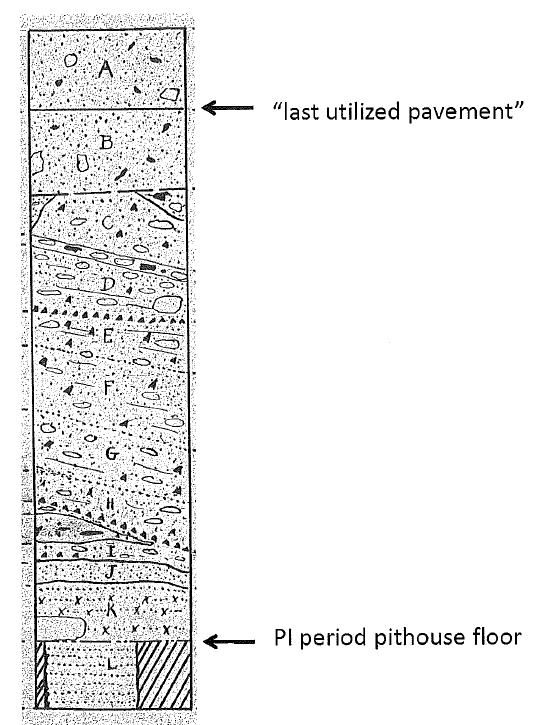 Depth at discovery
Chaco Culture National Historical Park Brochure
Probable rooting depth
Wills 2012
New Research using old collections: The Tree-Ring Archives
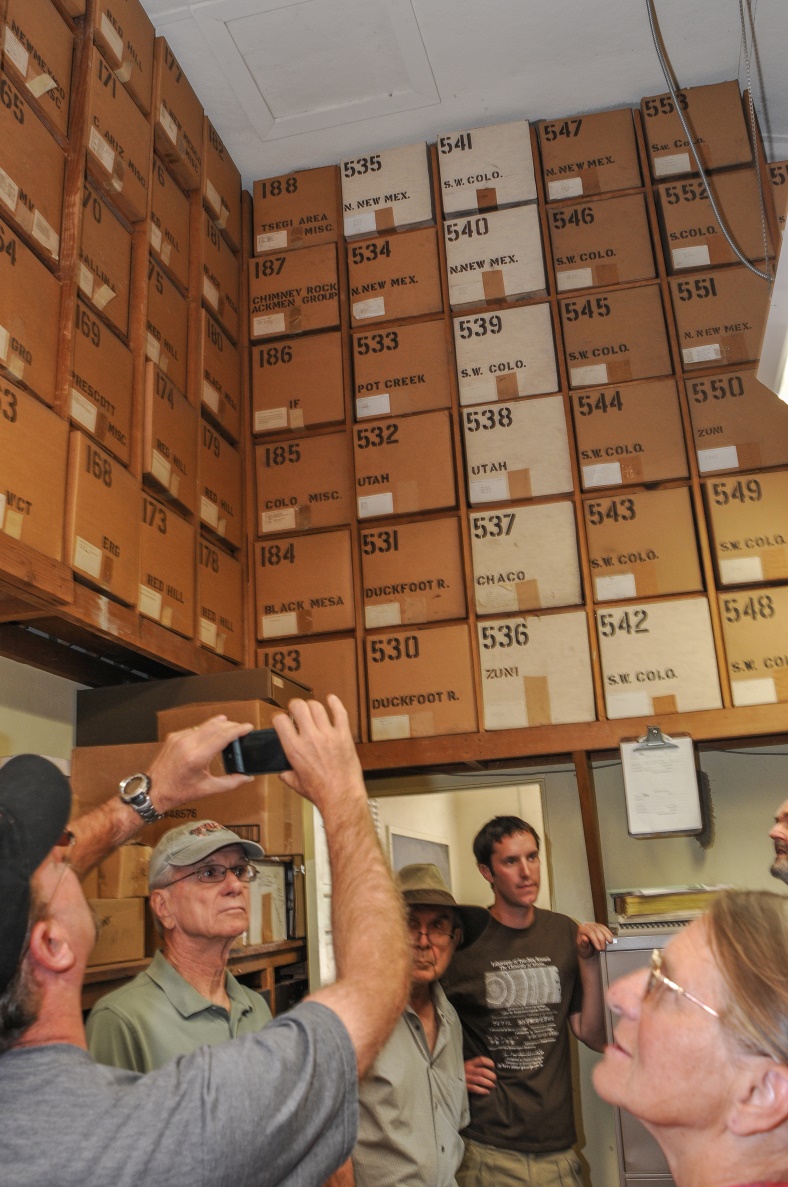 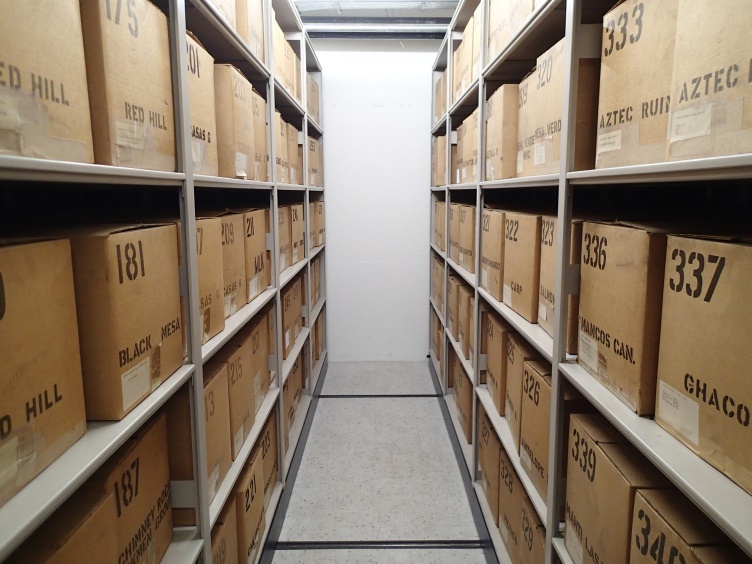 New LTRR archive shelving funded by Save America’s Treasures and the National Science Foundation grants.
Photo: P.K. Weiss
[Speaker Notes: Source of new knowledge from old collections]
Identification of spruce and fir trees in the archaeological record. These species only grow at high elevations
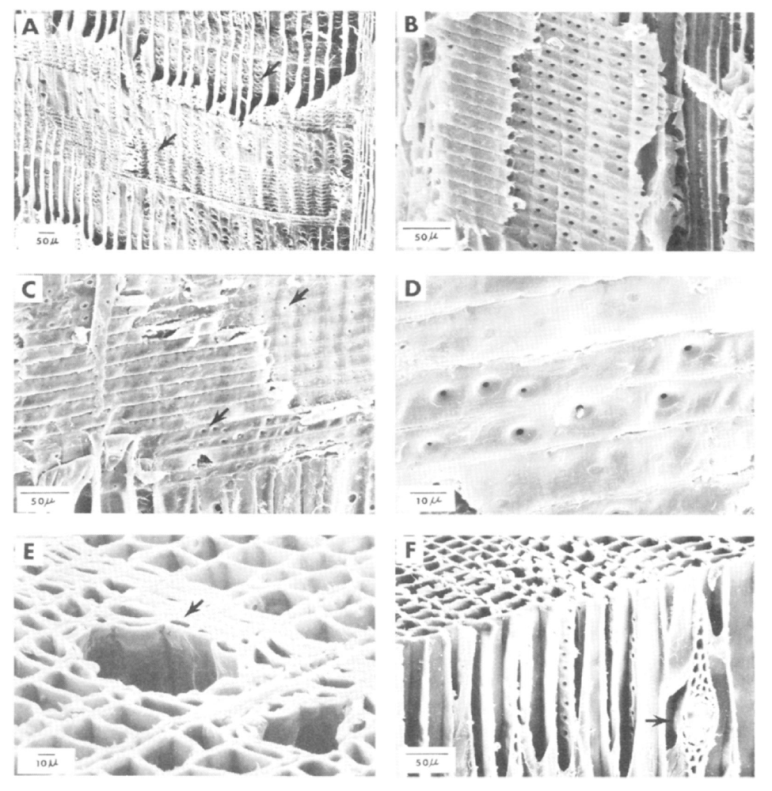 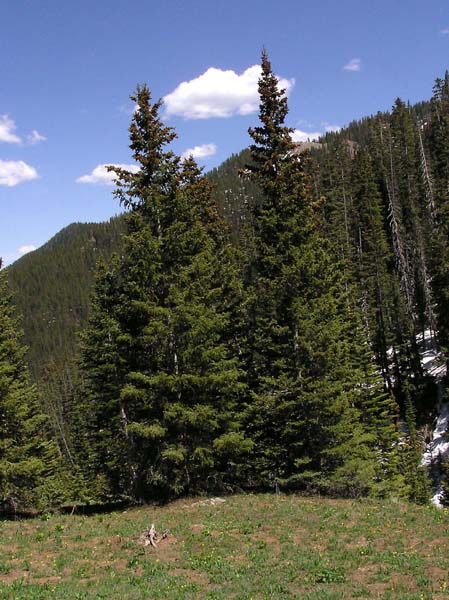 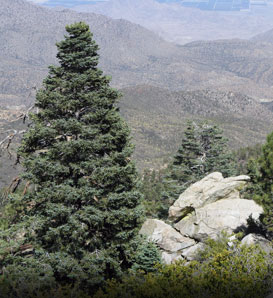 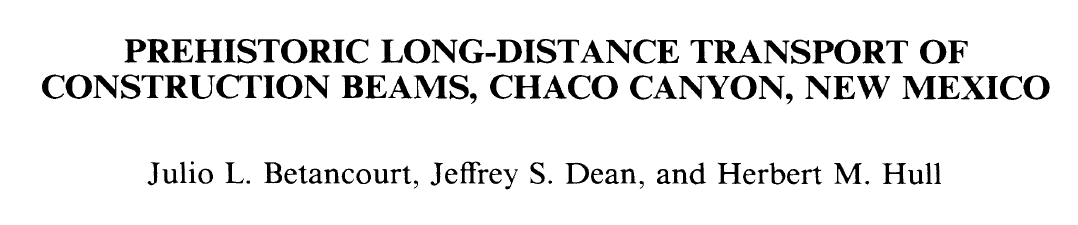 The “Chaco Woodshed”
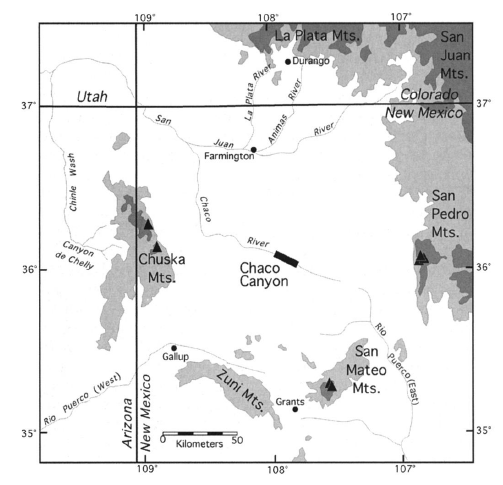 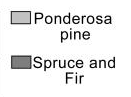 English et al. 2001
Main sources for spruce and fir are Chuska Mountains and Mt Taylor
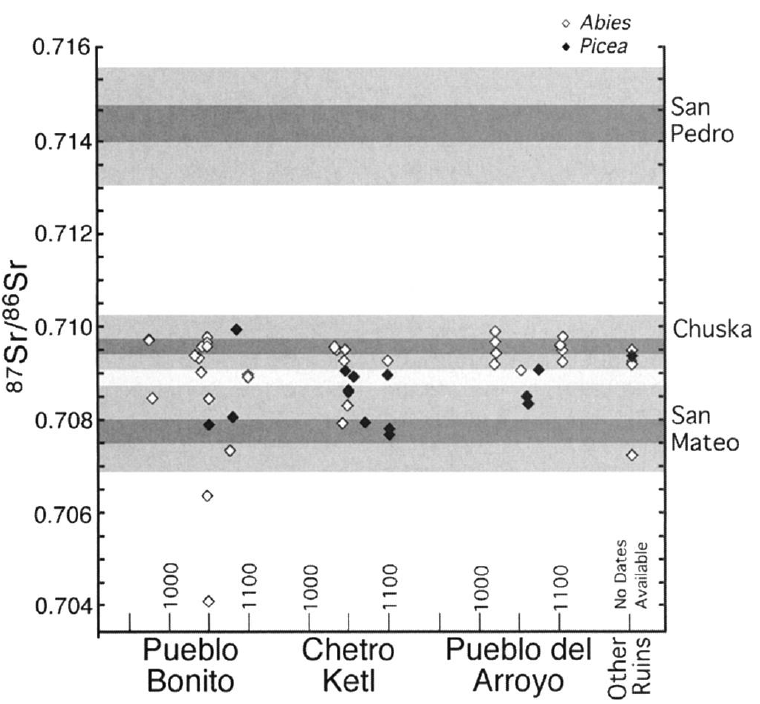 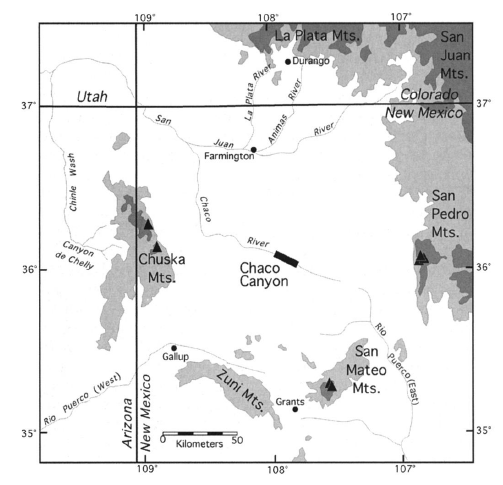 Definitive evidence for long-distance transport of wood for > 30 mi to get to Chaco
Chuska Mountain Chronology
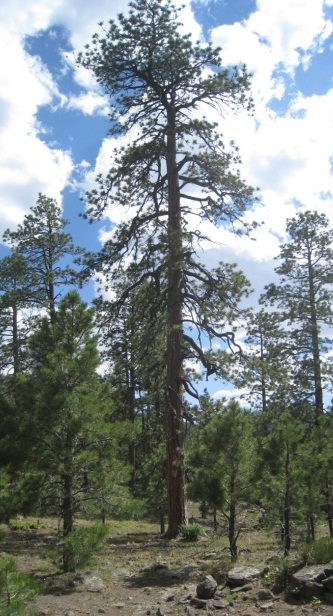 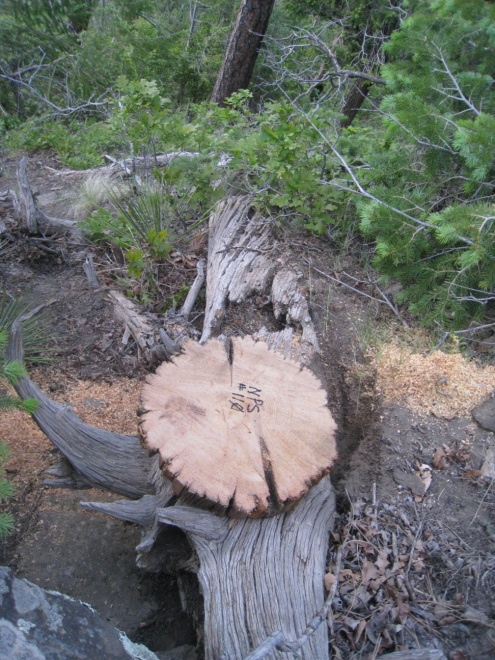 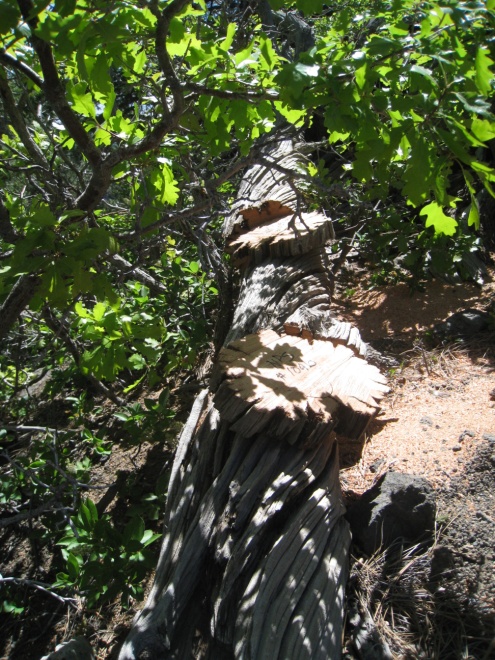 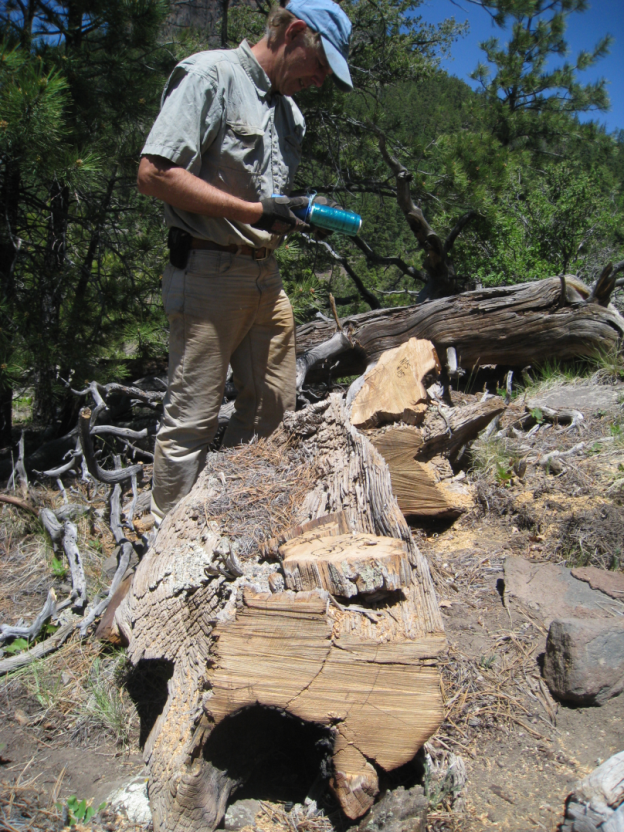 1313 - 1584
1173 - 1441
A.D. 870 - 1090
1571 - present
Sampling on Narbona Pass since 2011 yielded a millennium-length ponderosa pine tree-ring chronology.
Chuskas had strong Cultural and Land-use Ties
Narbona Pass Chert in the Chuska Mountains
Chuskas
Chuska Mountains Provided:
Timber
Stone tools
Utilitarian pottery
Maize
Game and Turkeys
How did they carry all of that wood?
Conventional notion:
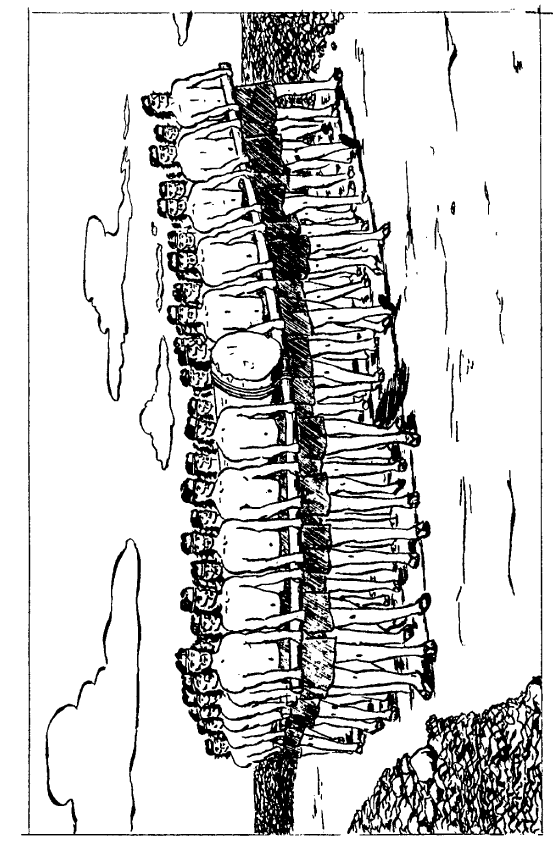 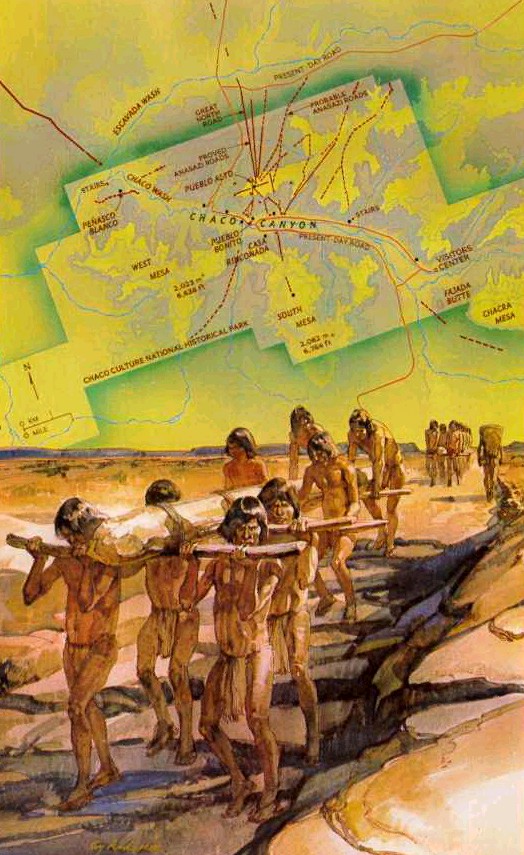 Snygg and Windes 1998
National Geographic Society
How did they carry all of that wood?
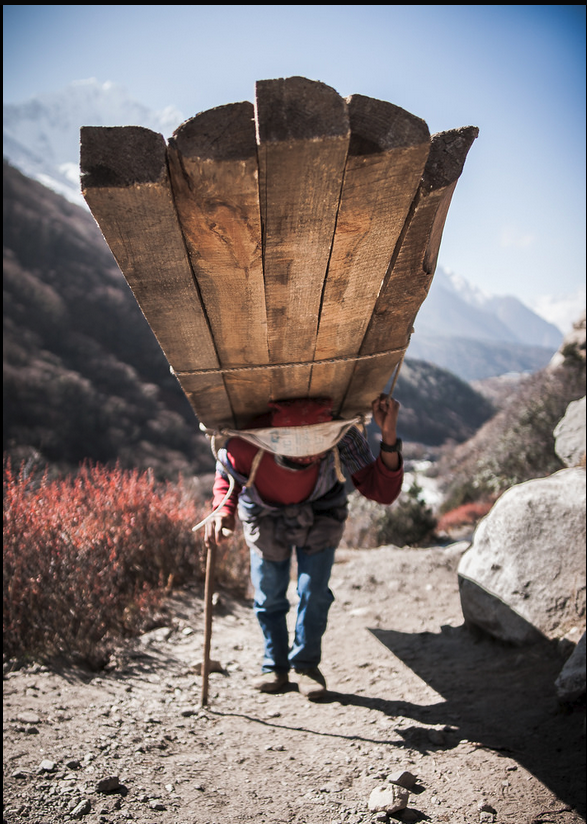 Likely alternative, based on Nepali porters
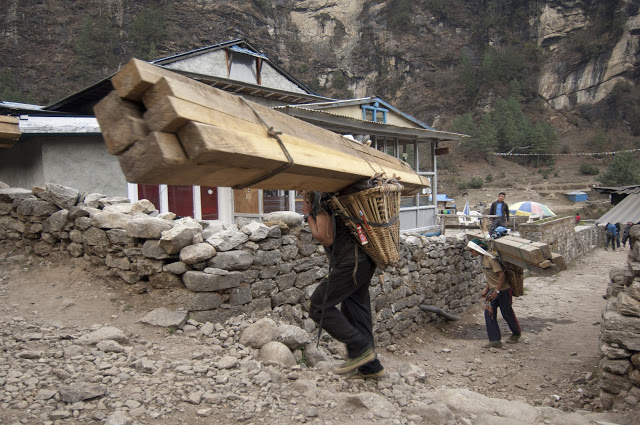 Photo: Rob Hart
Photo: Arsenii Gerasymenko
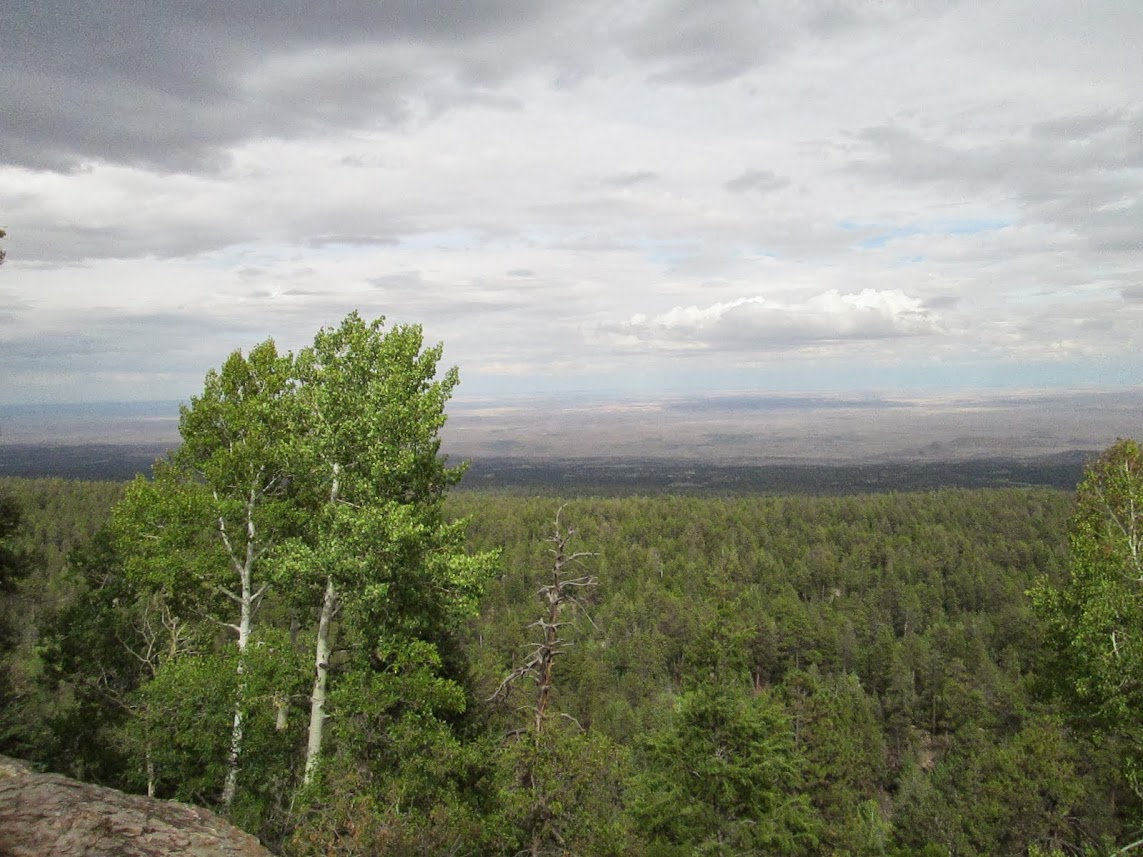 Questions?
Thank you!
Visit www.ltrr.arizona.edu